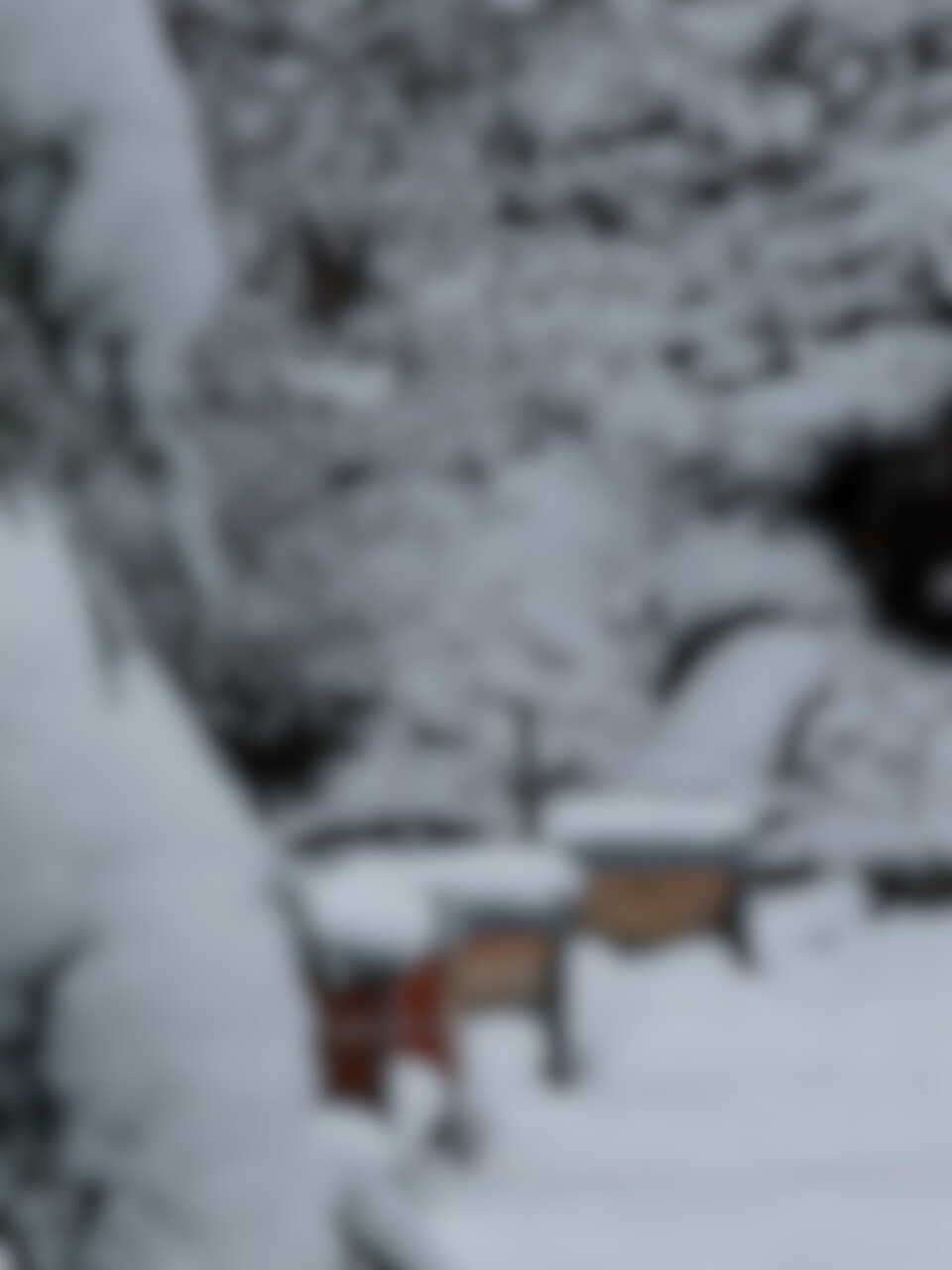 Stratégies de lutte contre Varroa en hiver


Restitution des résultats du projet Franco-italien Apinverno 2023-2024
11 JANVIER 2024
PELLEAUTIER
Les partenaires du projet
Résultats du projet franco-italien APINVERNO
La gestion efficace de Varroa passe par un traitement d'hiver complémentaire au traitement de fin de saison. Si ce dernier permet d'assainir les colonies en vue de l'hivernage, le traitement d'hiver permet de démarrer la saison avec des charges parasitaires les plus faibles possibles et de freiner le développement de Varroa en saison. Dans un contexte d'adaptation au changement climatique, le projet Apinverno explore les stratégies d'hivernage dans des conditions climatiques différentes (montagne ou plaine/littoral) pouvant favoriser ou non la rupture naturelle de couvain et les stratégies de traitement associées (encagement de reine) pour un traitement d'hiver efficace.
ACCUEIL
8h45-9h15
9h15-10h15
Présentation
Introduction générale de la matinée 
    Les projets Innov’api, Apinverno, Melior’api : histoire d’une coopération franco-italienne fructueuse pour lutter contre Varroa de façons innovantes
    (Pascal Jourdan)

Importance du traitement d’hiver dans la lutte contre Varroa et panorama des stratégies de traitement en hiver (encagement)
    (Eleonora Bassi et Michele Tagliabue)

Dispositif expérimental d’Apinverno : Evaluation de plusieurs stratégies de lutte contre Varroa en hiver dans des différents contextes climatiques : hivernage en montagne ou en plaine couplé à une stratégie d’encagement des reines
    (Guillaume Kairo) 

TEMPS DE QUESTIONS (10 minutes)
PROGRAMME
10h15-11h15
Résultats des stratégies d’hivernage en montagne ou en plaine avec ou sans encagement de reines
Varroa : Quels sont les effets des stratégies de lutte hivernale sur les charges parasitaires au cours de la saison apicole ?
    (Guillaume Kairo)

Quels effets d’un hivernage en montagne sur le développement printanier des colonies ?
    (Eleonora Bassi)

Quels impacts sur les réserves et la production de miel ?
    (Robin Buisson)

Quels effets d’un hivernage en montagne sur la survie hivernale des colonies ?
    (Guillaume Kairo)
PAUSE
10h55-11h15
11h15-11H35
Quels effets de l’environnement et des stratégies de lutte sur les charges virales ? 
    (Cristina Marzachi, Valeria Grande et Simone Tosi)
11h35-12h15
Un bilan général sur Apinverno
Résumé des résultats
Le regard des apiculteurs du projet
    (Giovanni Guido)

TEMPS DE QUESTIONS (25 minutes)
PROGRAMME
12h15-13h00
Perspectives
Résistance à Varroa : le Pin test comme outil d’évaluation du comportement hygiénique des colonies ? Présentation technique 
    (Coline Kouchner)

Analyses multicritères pour identifier des colonies d’intérêt (productives et tolérantes à Varroa) 
    (Guillaume Kairo) 

Après la validation de stratégies de lutte estivales et hivernales, les perspectives de la sélection de colonies plus tolérantes à Varroa : vers le projet Melior’api 
    (Fanny Mondet) 

TEMPS DE QUESTIONS (15 minutes)
COLLATION DÉJEUNATOIRE
13H00